Stop Human trafficking in the name of love
SA Justice presents Flash mob invasion
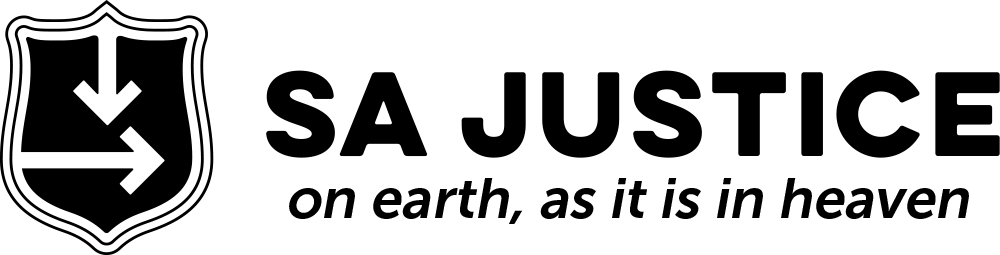 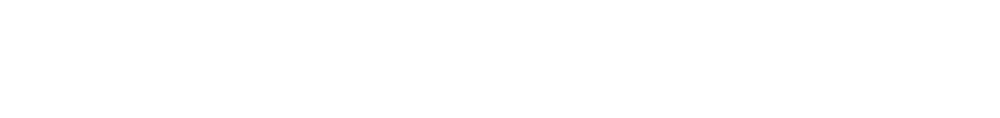 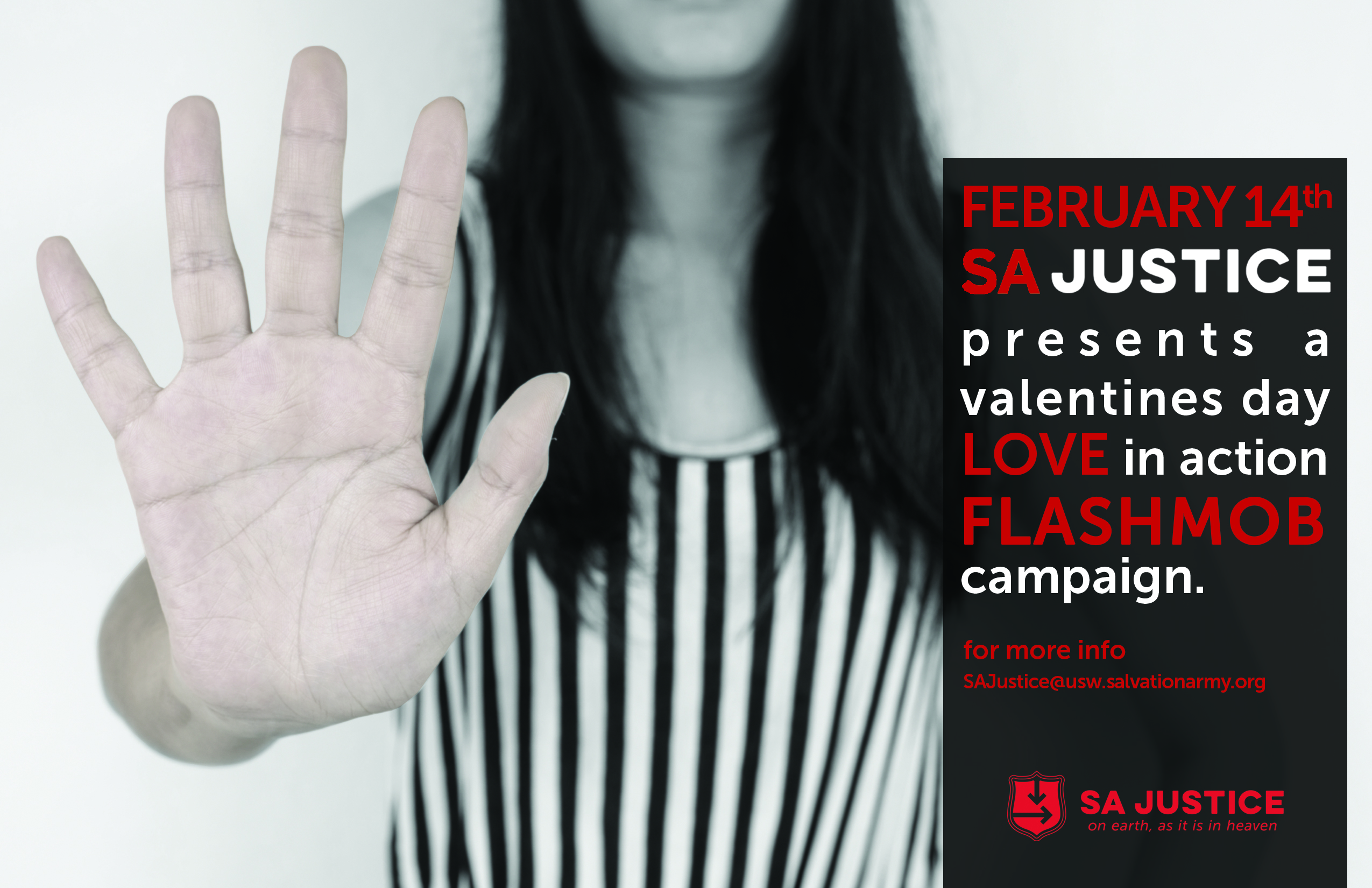 What is this Flash mob Campaign?
We are very excited to share with you a social justice Campaign for this Valentine's Day - February 14th! Nothing says LOVE like a FLASH MOB.

The campaign is an invitation to help stop the trafficking of women and children in Bangladesh and India who are enslaved to pick the cotton that makes our clothes. 

How? You can organize a Flash Mob (using our nifty resources) in your community - using the song, Stop in the Name of Love.
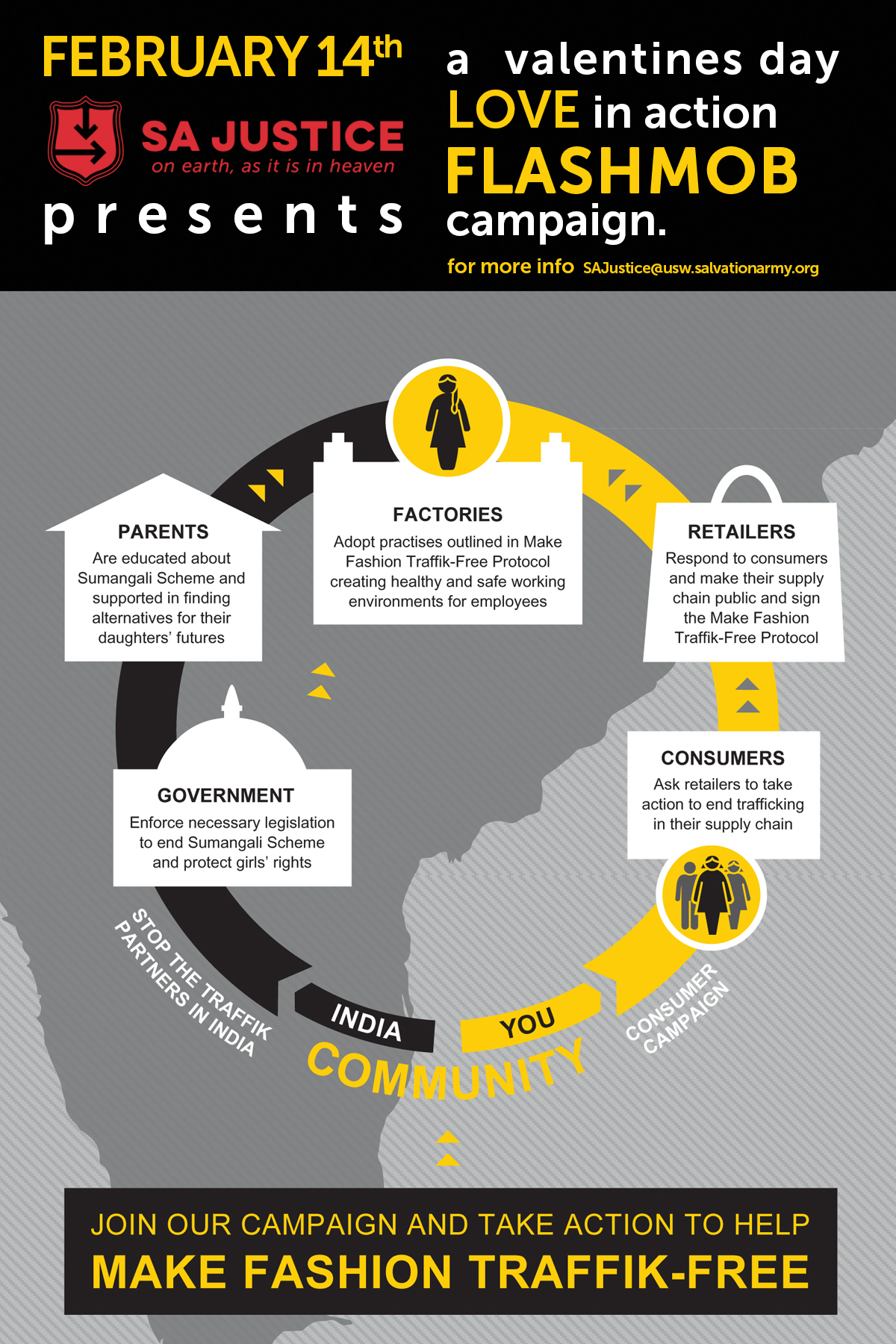 What Can You do?
If you want in on this world changing endeavor, here are the steps and materials you'll need to: 

1)  Get a group of adults, teens, children who enjoy dancing! The more the merrier - and no one has to be a dancing expert. 

2)  Learn the demo dance or create your own!
3)  Identify a suitable flash mob location - suggestions include: your local mall, town center, or any highly visible/well populated public place - ideally we want to target 'commercial' centers - so wherever there are clothing retail shops is perfect! 

4)  Take video or pictures, tag us on Facebook @sajusticeus with #fightforfreedom, and send them to us at SAJustice@usw.salvationarmy.org. PLEASE send us the details of when and where your flash mob will be held.

5)  Give OUT the POSTCARDS about the CAMPAIGN, Inviting those who watch your Flash Mob to send a letter to their favorite clothing stores!
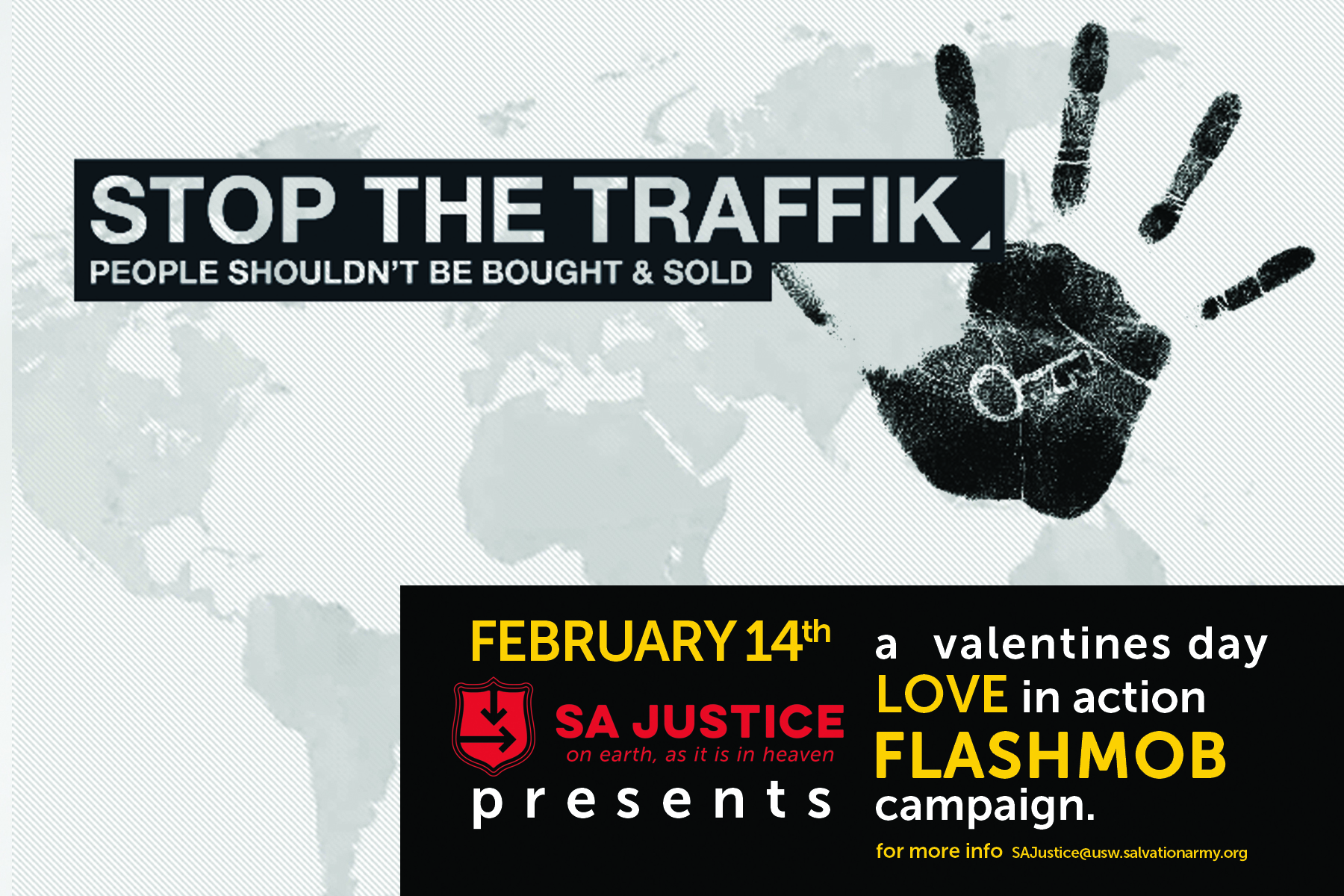